Violence du genre
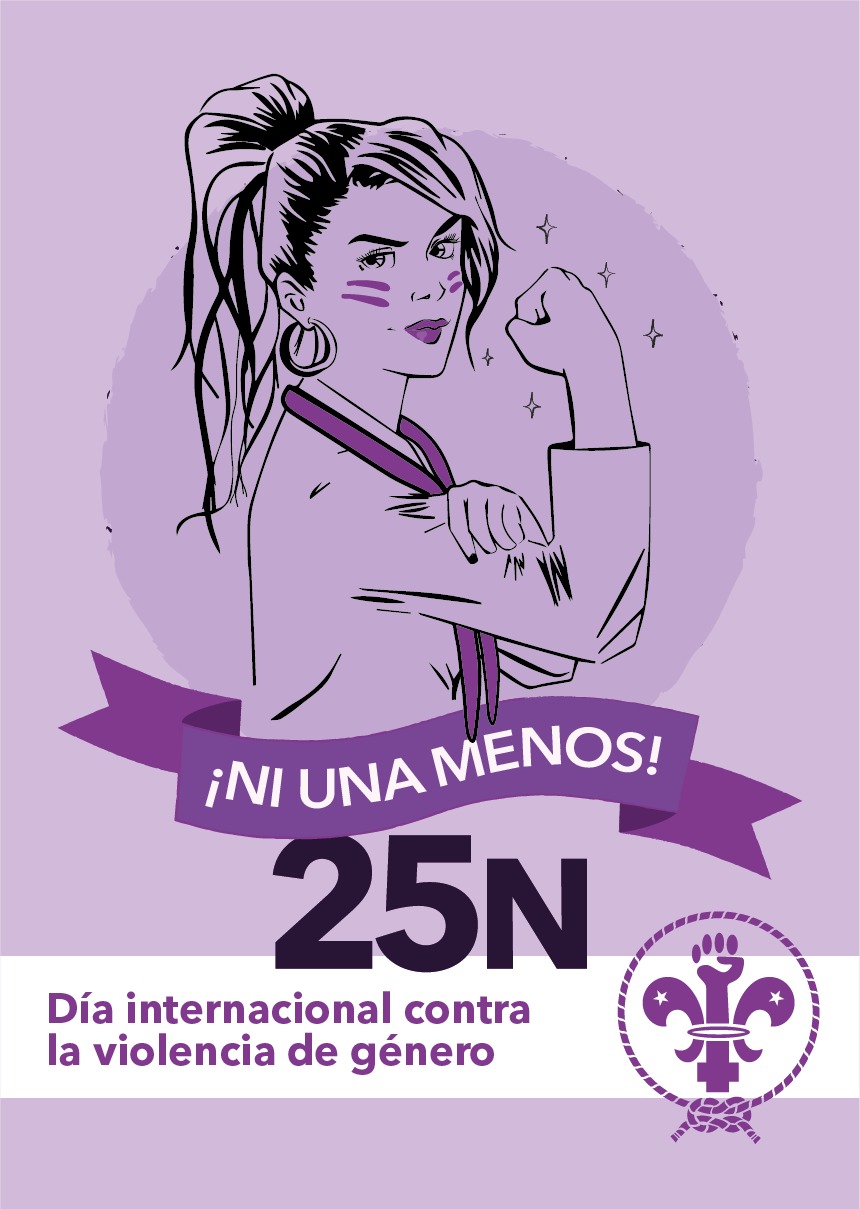 Cette historie sur la violence du genre, parle d’une fille appelée María, qui a une valeur et une forteresse admirable. C’est n’est pas très facile rappeler que le premier garçon de qui elle est tombée amoureuse, serait un harceleur qui avait un contrôle absolu sur sa vie, et qui l’a frappée pendant 2 ans.
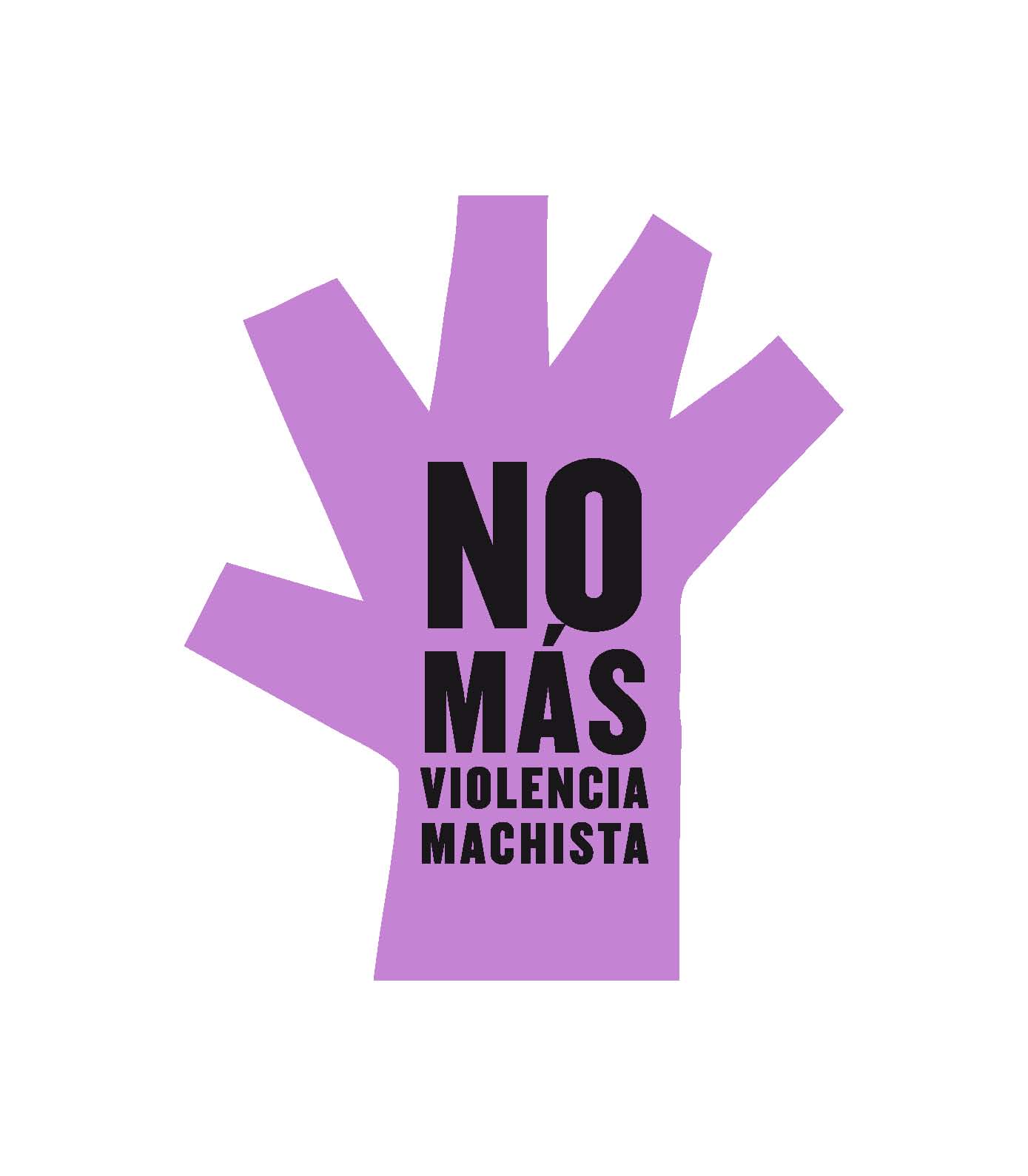 Il y a connu quand l’avait 15 ans, il avait 18 ans. Dans les premiers mois, il était très affectueux, mais après il a comencé à la séparer de ses amies. Après il l’obligeait à faire de choses qu’elle ne voulait pas. Le première chose c’était lui demander son mobile, pour regarder toutes ses conversations. Elle ne pouvait pas rien dire de ce qui se passait, parce qu’elle n’avait plus des amies, mais sa mère s’est rendue compte. Elle a décidé de lire les conversations, et c’est qu’elle appris ce qui passait à sa fille.
Comme son fiancé ne la laissait pas sortir, elle a décidé d’aller à une fête, mais malheureusement elle a trouvé des amis dde son fiancé, qui l’ont appelé pour lui dire où María était. Il est venu la chercher à la fête, et l’a frappé. Quand elle l’a dénoncé et l’a emmené au tribunal, il a tout nié, et malheureusement María n’avait pas une partie médicale. Son ex est allé à la prison, et María a pu surpasser ce moment. Elle même nous dit qui il y a plus de violence chez les adolescents que l’on croyait.
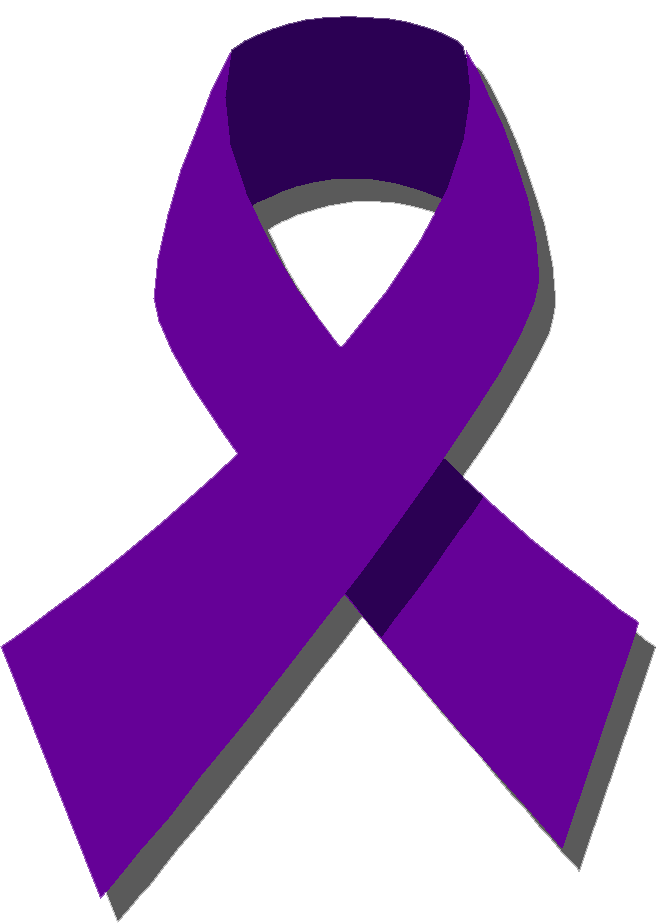